汪建鹏 兰州大学
第二十一届重味物理与CP 破坏研讨会@衡阳 2024-10-26
Based on: Chin.Phys.C 48 (2024) 10, 101002
In collaboration with Prof. Fu-Sheng Yu
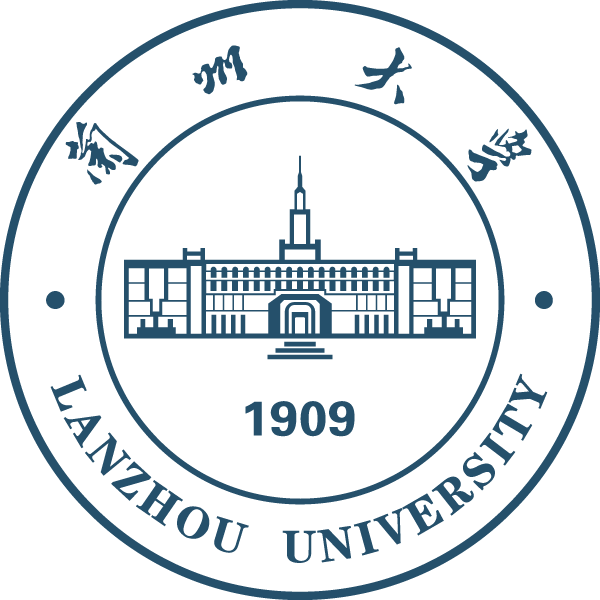 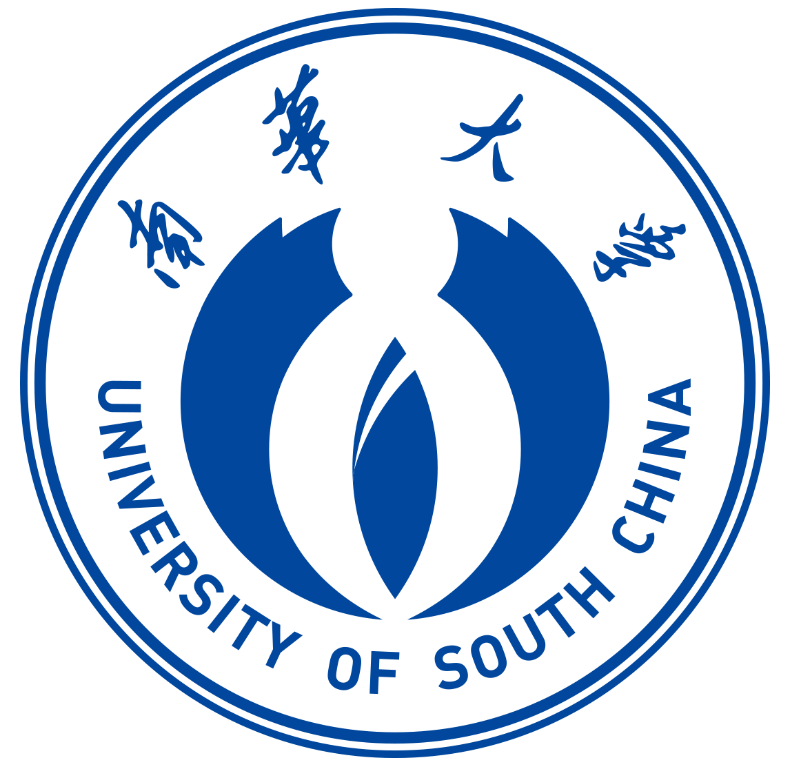 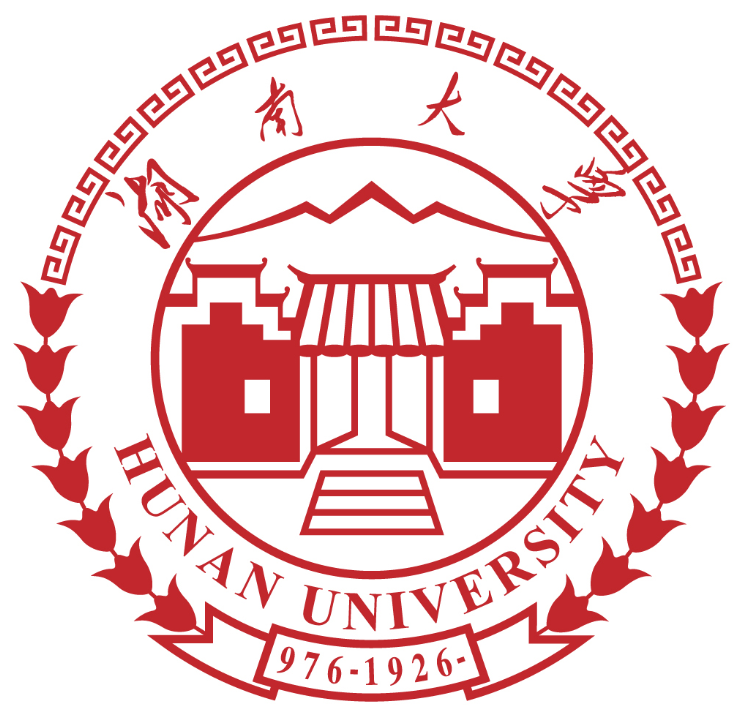 Outline
CP Violation
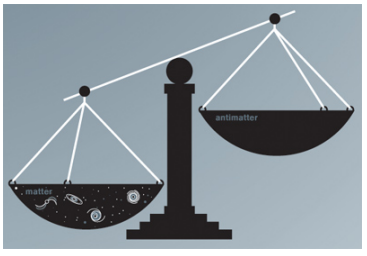 C and CP violation are important
Dynamical path to baryon anti-baryon asymmetry
Precise test of Standard Model 
Sensitive to new physics
Meson system: High precision era
Baryon sector: Both of theoretical and experimental challenge
Principal question: how to find baryon CPV?
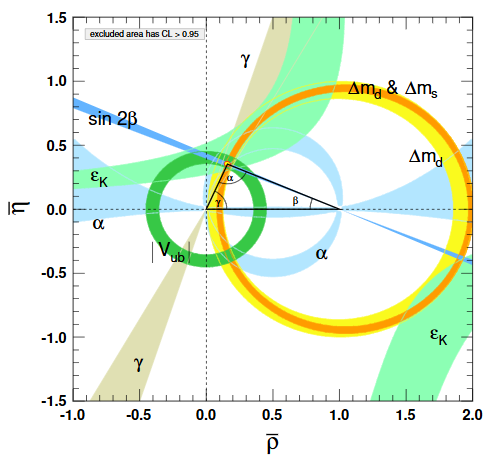 CKM unitary triangle
3
CP Violation
Direct CP asymmetries
[LHCb, 2018]
CP asymmetries induced by asymmetry parameters
See previous talks
[BESIII, 2019],[BelleII,2023]
Triple product asymmetries and CPV
Future
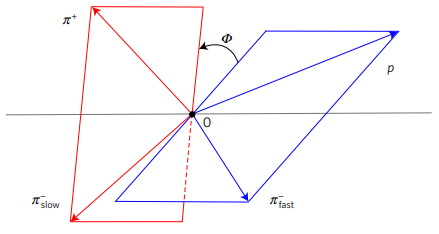 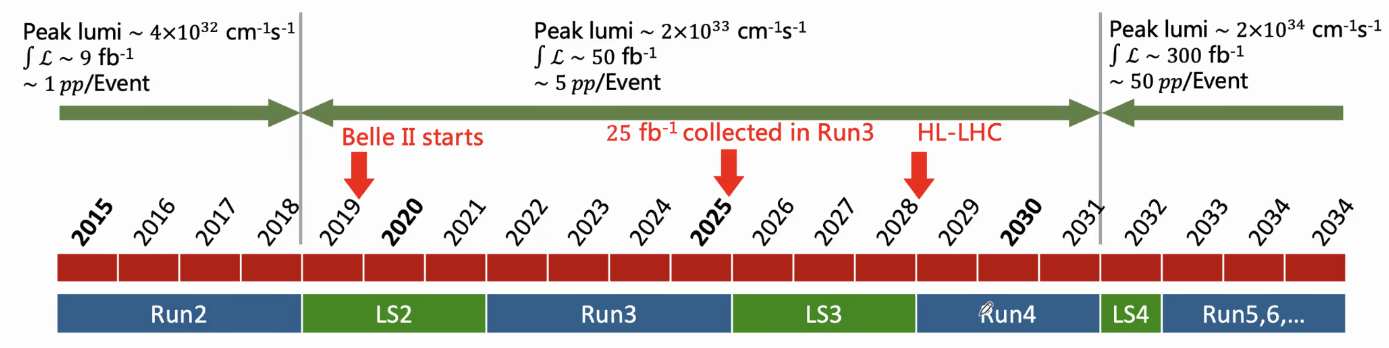 4
[LHCb, 2018,2019...]
CP Violation
See Jia Jie Han’s talk
Large experimental statistics!! But theory is difficult since many resonances are involved
5
CP Violation
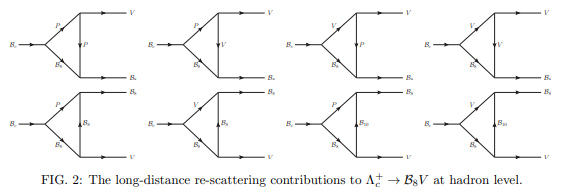 6
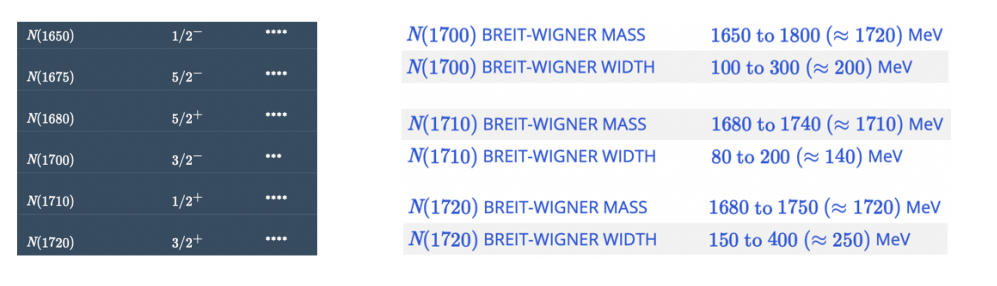 Close to each other, with large decay widths. No clear dominant one
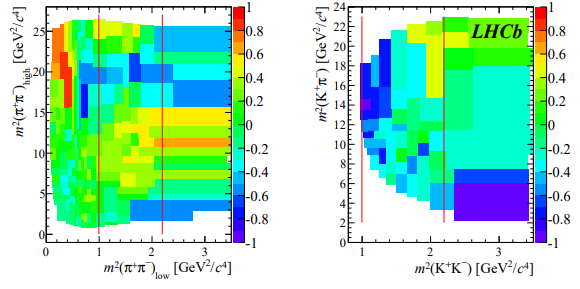 Nonresonant Contributions
[HYCheng...2020]
7
Alberto C. dos Reis
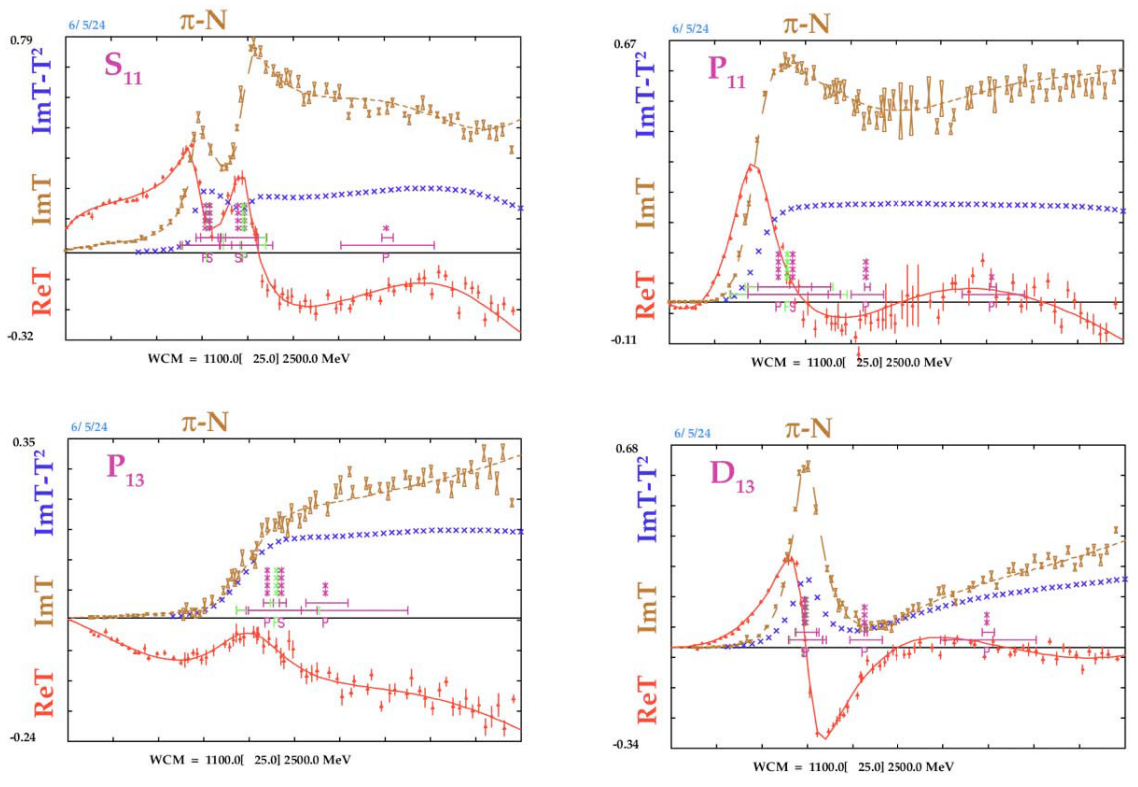 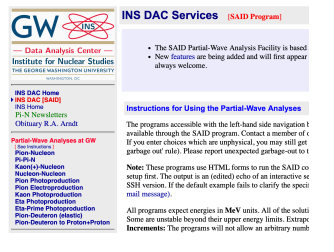 Skip specific resonance, and use more precise strong phases
Data driven and model independent
8
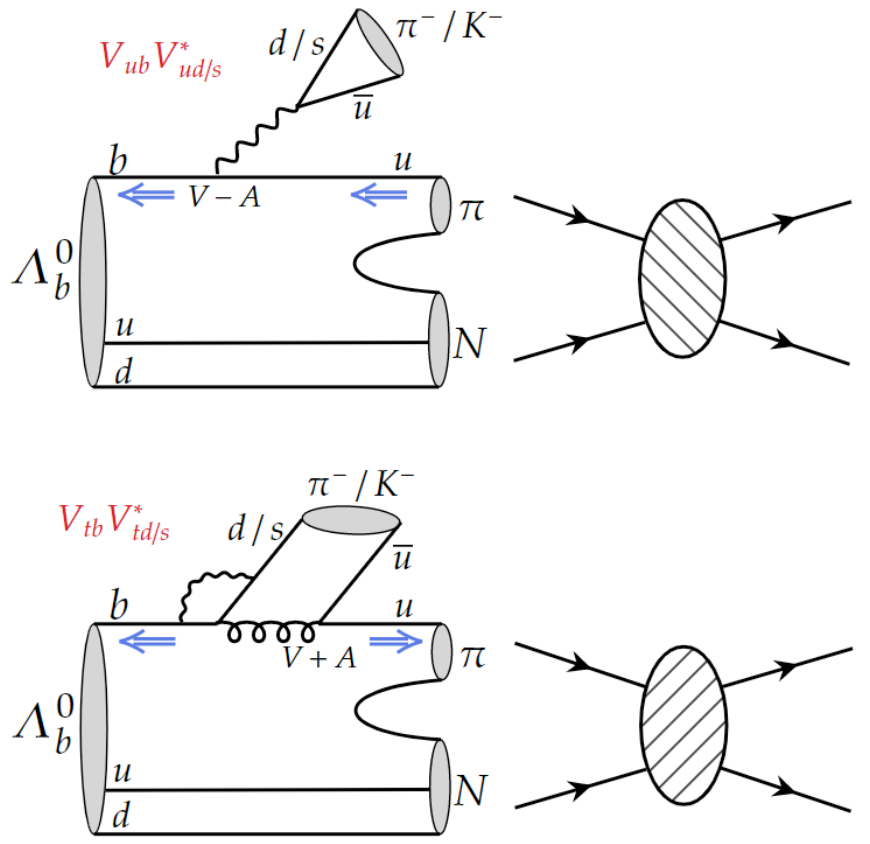 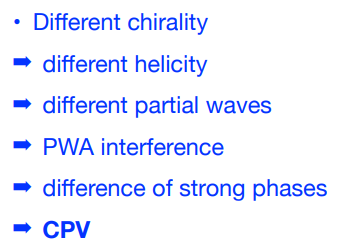 Tree
Penguin
JPWang, FSY 2024 CPC
Short distance 
weak interactions
9
Weak phase
Strong phase
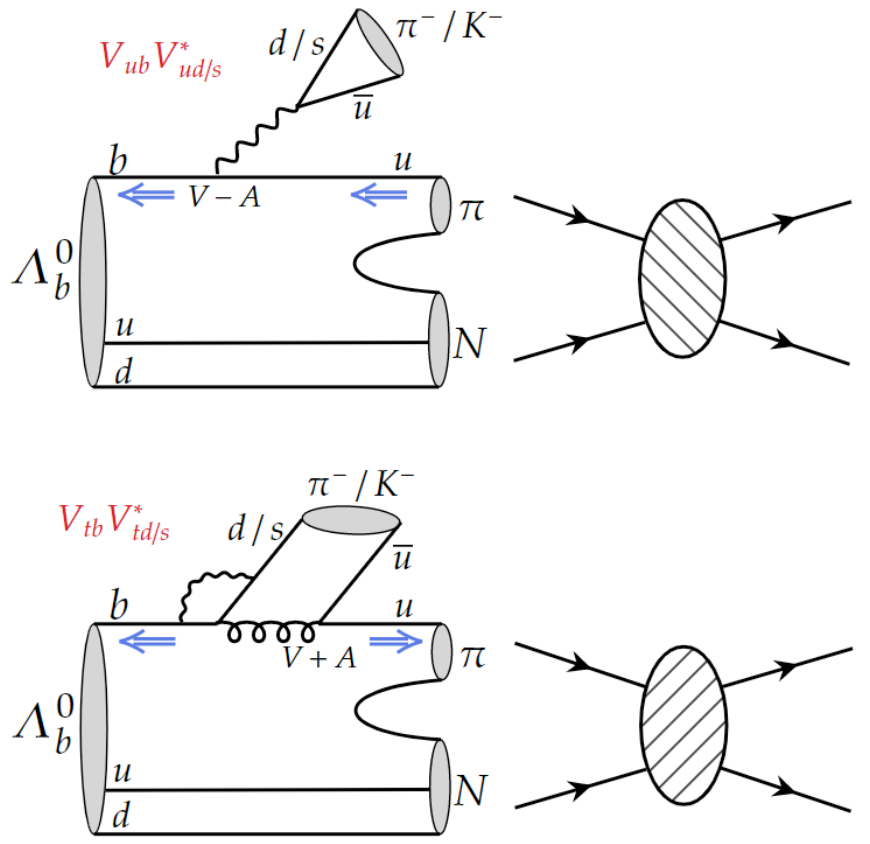 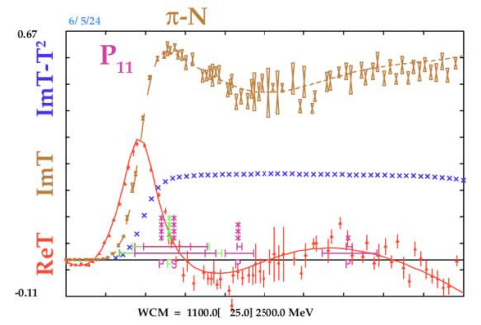 Tree
Penguin
Data driven
Model independent
Short distance 
weak interactions
10
Weak phase
Strong phase
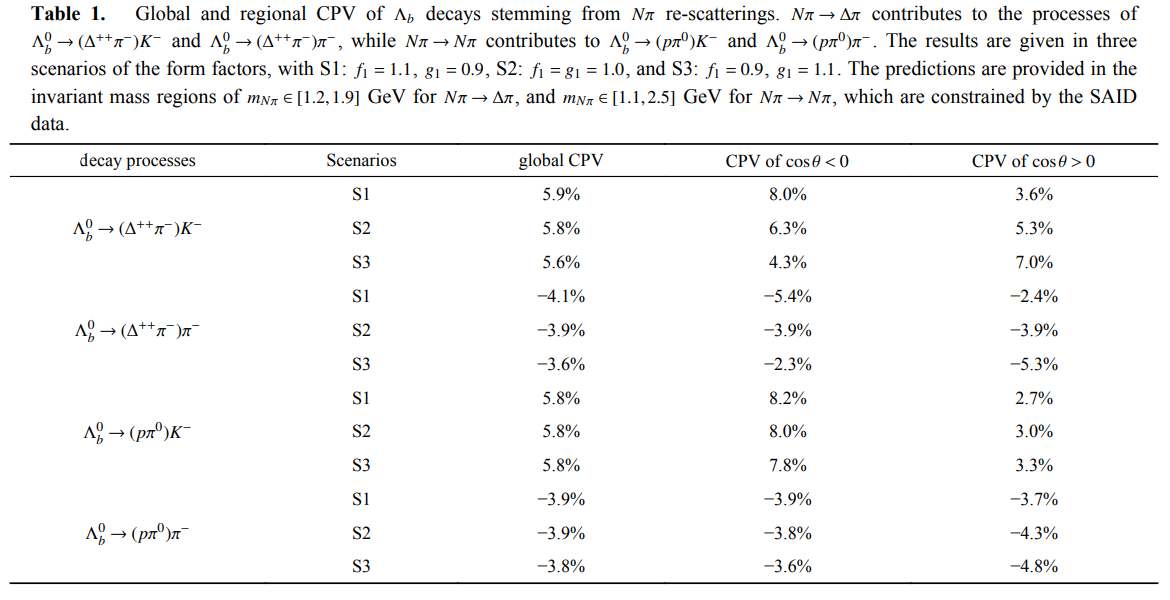 Experimental analysis could be performed in specific Dalitz region
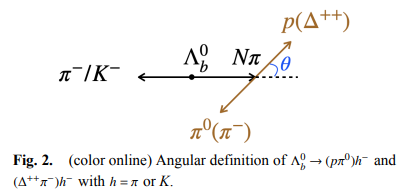 11
Large regional CP asymmetries emerge in Dalitz distributions
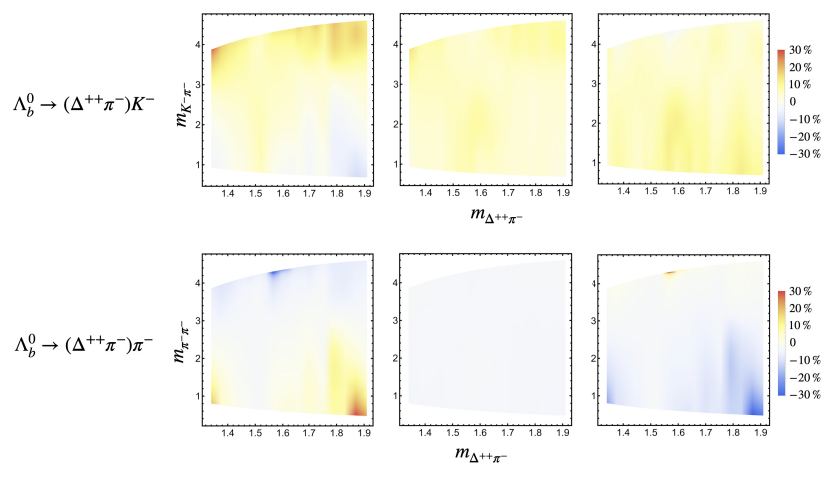 Like B meson three body decays, large region CPV emerge, and can be tested in the experiments
12
The CPV defined by Legendre moments also are given
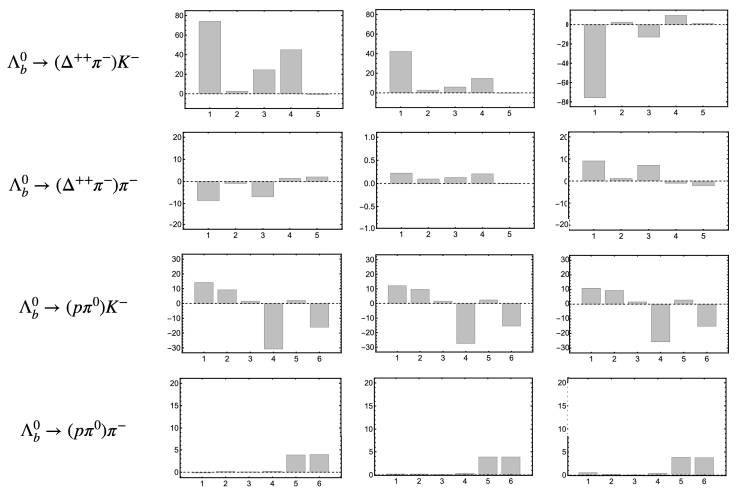 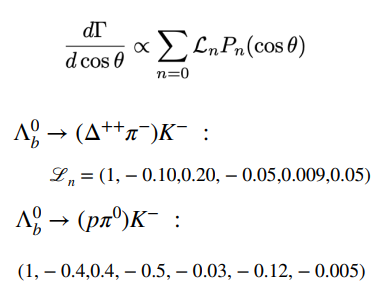 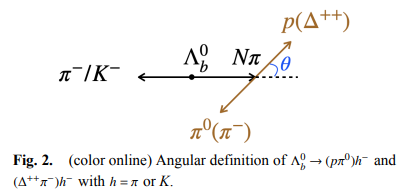 13
Phenomenological suggestions and summary
Suggestions: processes
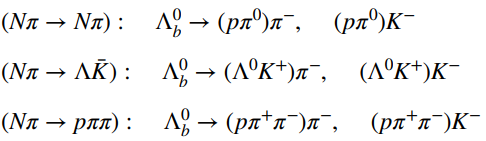 Thank you
14
Back up
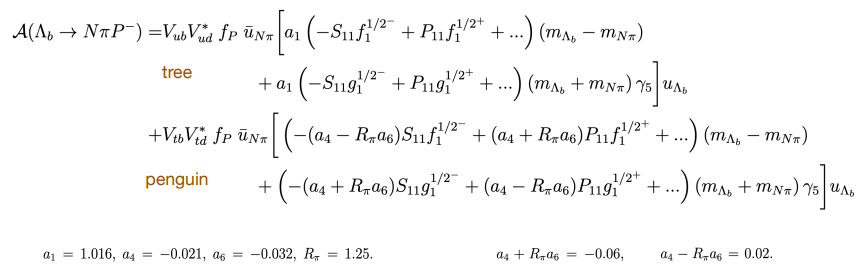 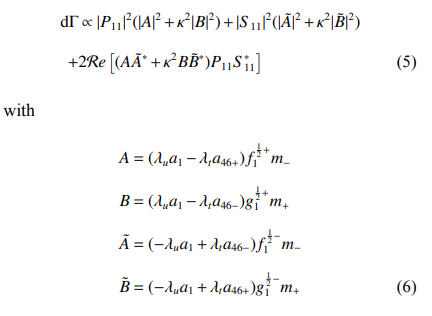 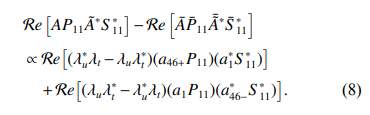 15